Figure 1. International Cancer Genome Consortium (ICGC) projects (March 2011).
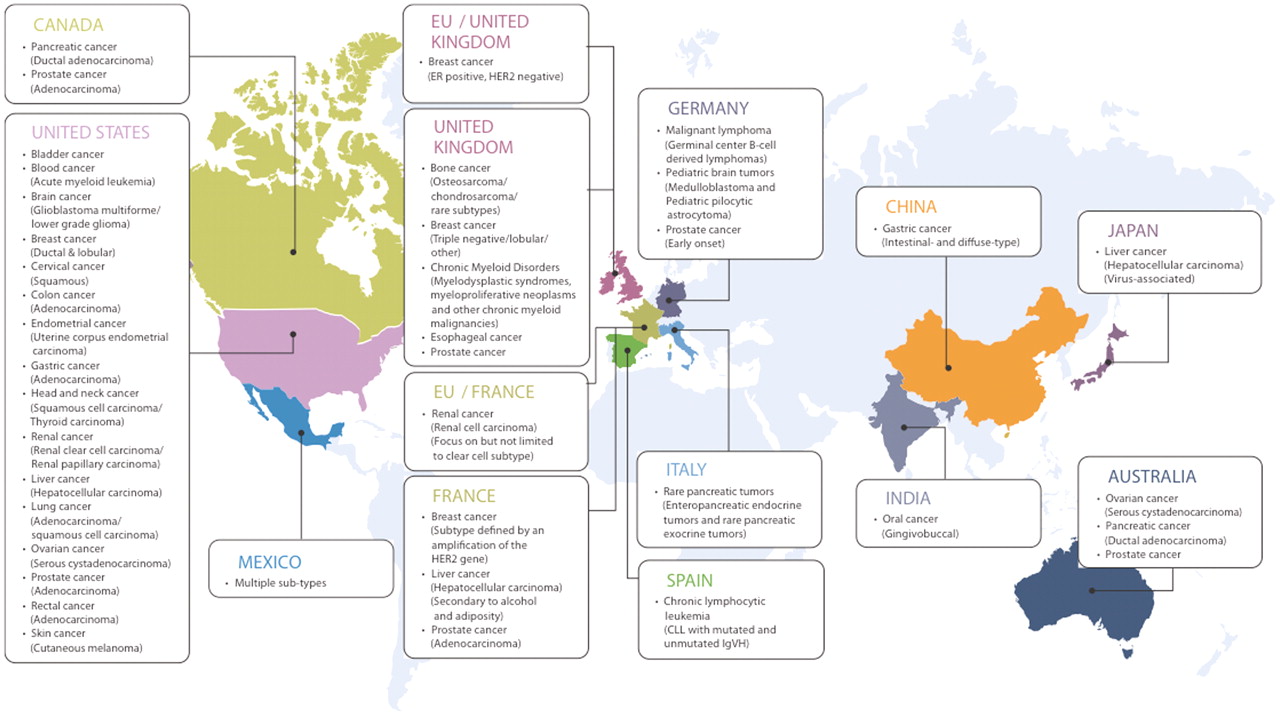 Database (Oxford), Volume 2011, , 2011, bar026, https://doi.org/10.1093/database/bar026
The content of this slide may be subject to copyright: please see the slide notes for details.
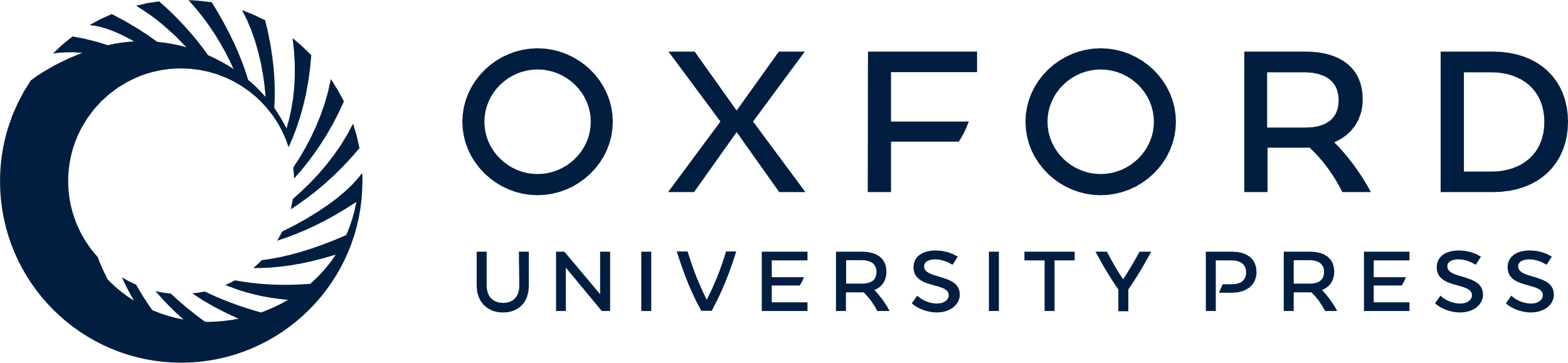 [Speaker Notes: Figure 1. International Cancer Genome Consortium (ICGC) projects (March 2011).


Unless provided in the caption above, the following copyright applies to the content of this slide: © The Author(s) 2011. Published by Oxford University Press.This is Open Access article distributed under the terms of the Creative Commons Attribution Non-Commercial License (http://creativecommons.org/licenses/by-nc/2.5), which permits unrestricted non-commercial use, distribution, and reproduction in any medium, provided the original work is properly cited.]
Figure 2. An overview of the ICGC Data Portal architecture.
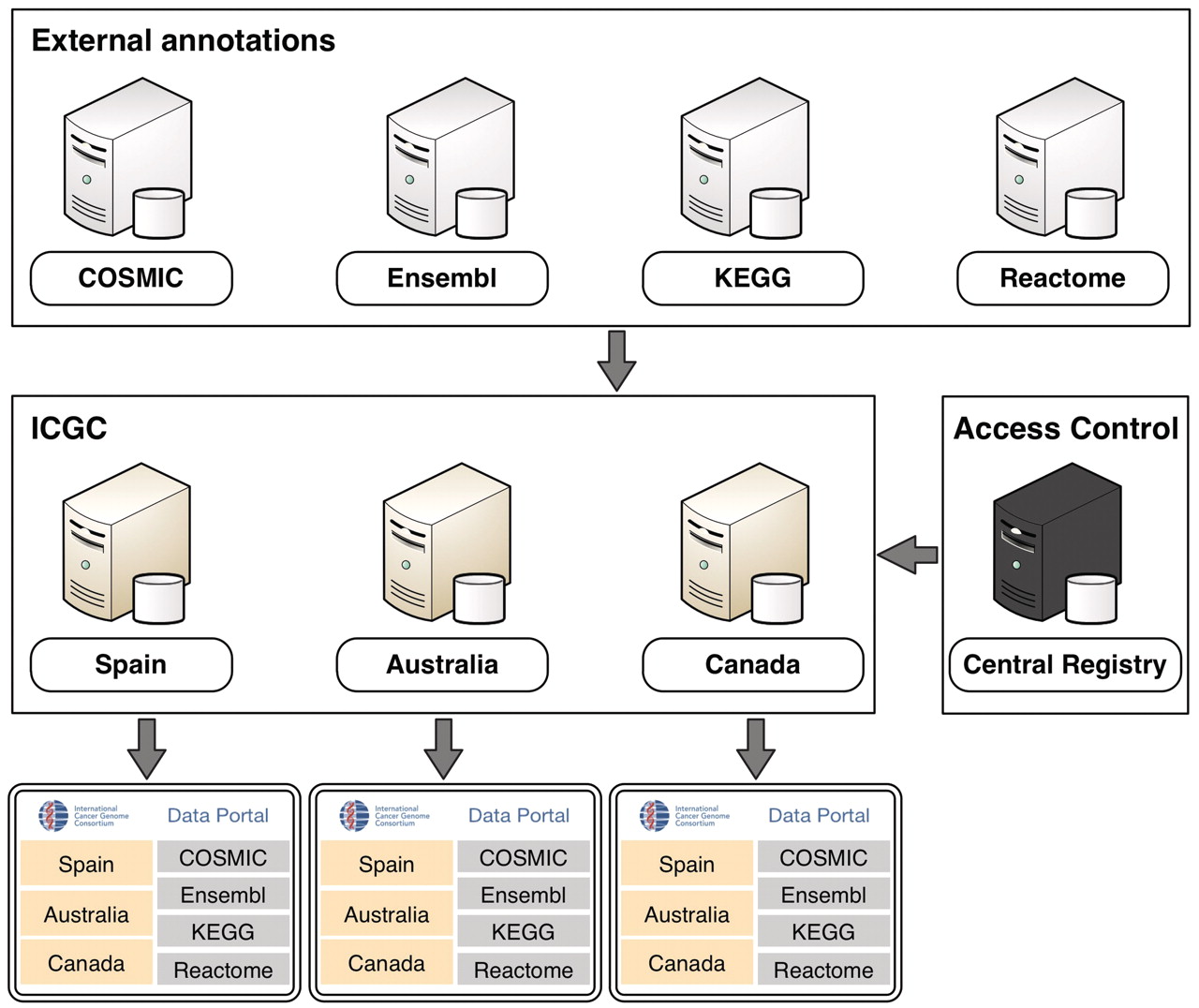 Database (Oxford), Volume 2011, , 2011, bar026, https://doi.org/10.1093/database/bar026
The content of this slide may be subject to copyright: please see the slide notes for details.
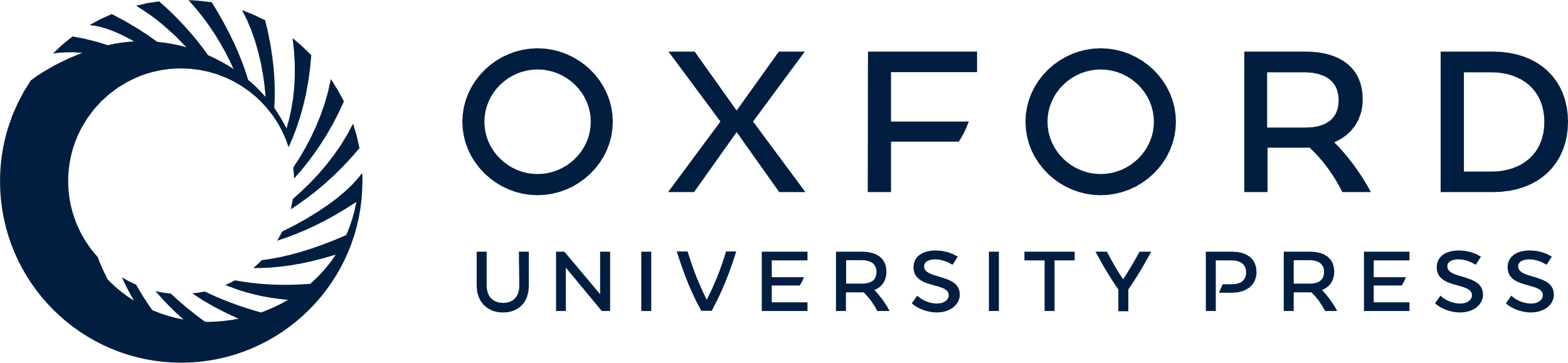 [Speaker Notes: Figure 2. An overview of the ICGC Data Portal architecture.


Unless provided in the caption above, the following copyright applies to the content of this slide: © The Author(s) 2011. Published by Oxford University Press.This is Open Access article distributed under the terms of the Creative Commons Attribution Non-Commercial License (http://creativecommons.org/licenses/by-nc/2.5), which permits unrestricted non-commercial use, distribution, and reproduction in any medium, provided the original work is properly cited.]
Figure 3. Screenshot of the ICGC Data Portal home page. Three main entry points are available: (A) Identifier search, ...
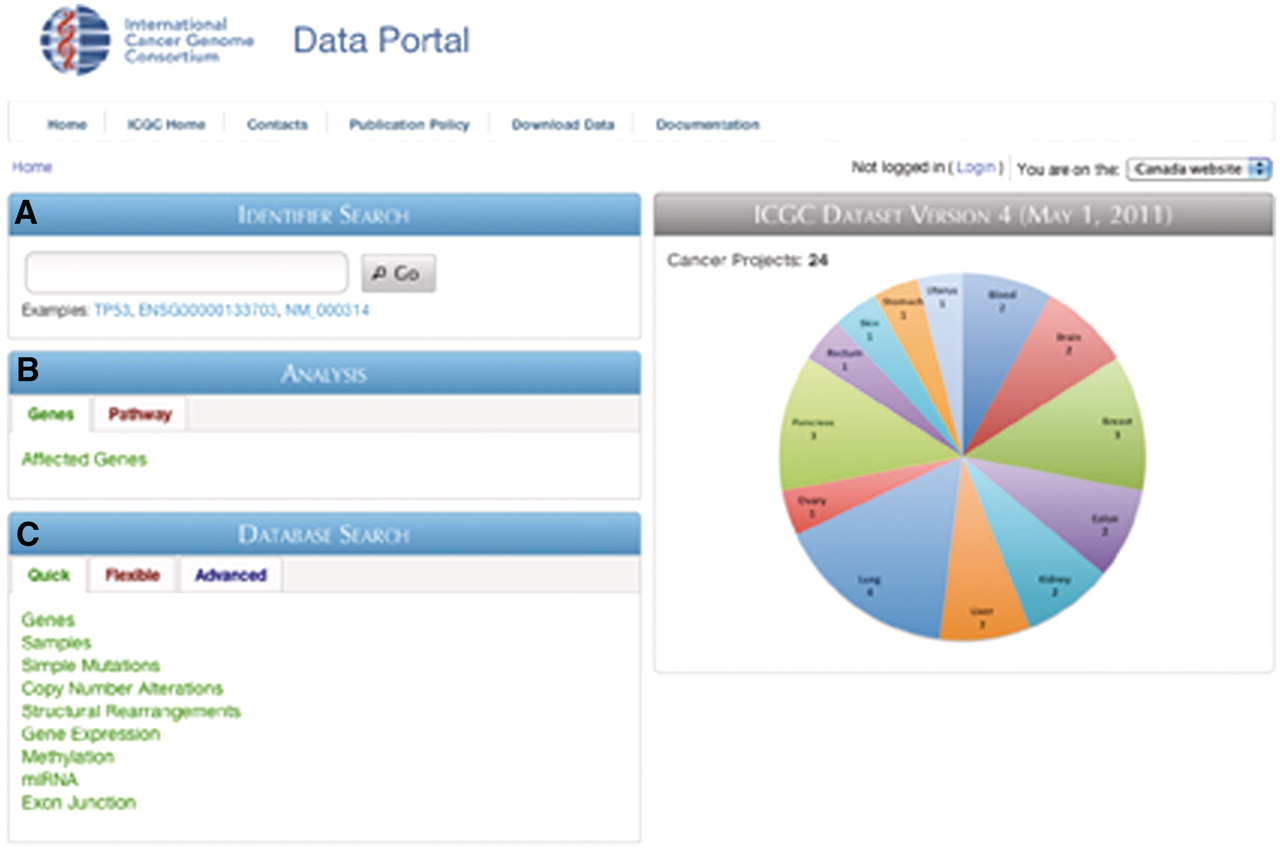 Database (Oxford), Volume 2011, , 2011, bar026, https://doi.org/10.1093/database/bar026
The content of this slide may be subject to copyright: please see the slide notes for details.
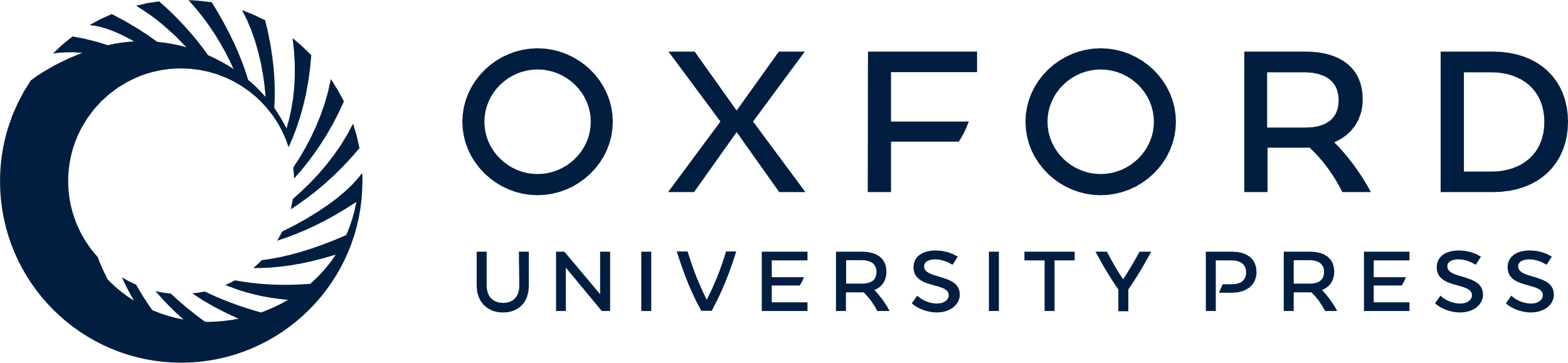 [Speaker Notes: Figure 3. Screenshot of the ICGC Data Portal home page. Three main entry points are available: (A) Identifier search, (B) Analysis and (C) Database search.


Unless provided in the caption above, the following copyright applies to the content of this slide: © The Author(s) 2011. Published by Oxford University Press.This is Open Access article distributed under the terms of the Creative Commons Attribution Non-Commercial License (http://creativecommons.org/licenses/by-nc/2.5), which permits unrestricted non-commercial use, distribution, and reproduction in any medium, provided the original work is properly cited.]
Figure 4. Gene Report for KRAS includes: (A) Gene annotation data from Ensembl, Pathway annotation from (B) KEGG and ...
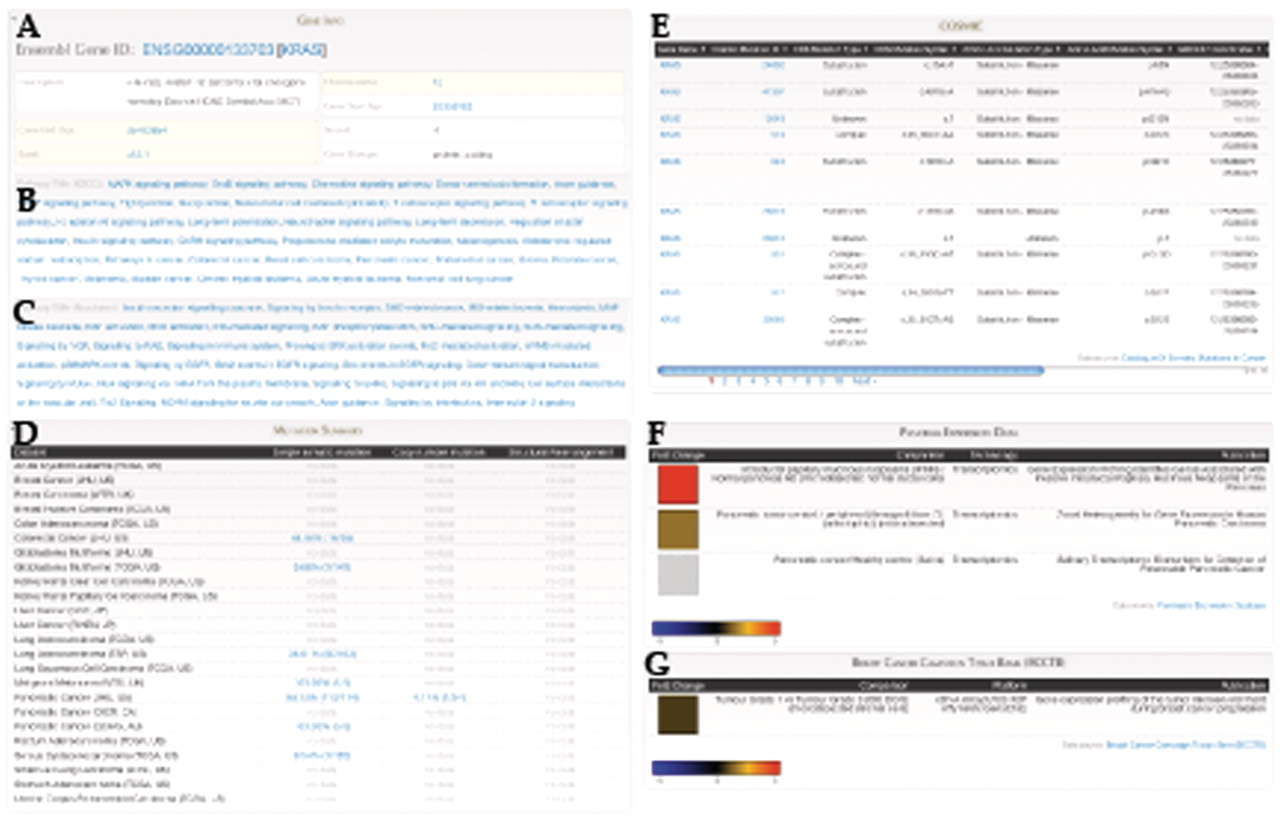 Database (Oxford), Volume 2011, , 2011, bar026, https://doi.org/10.1093/database/bar026
The content of this slide may be subject to copyright: please see the slide notes for details.
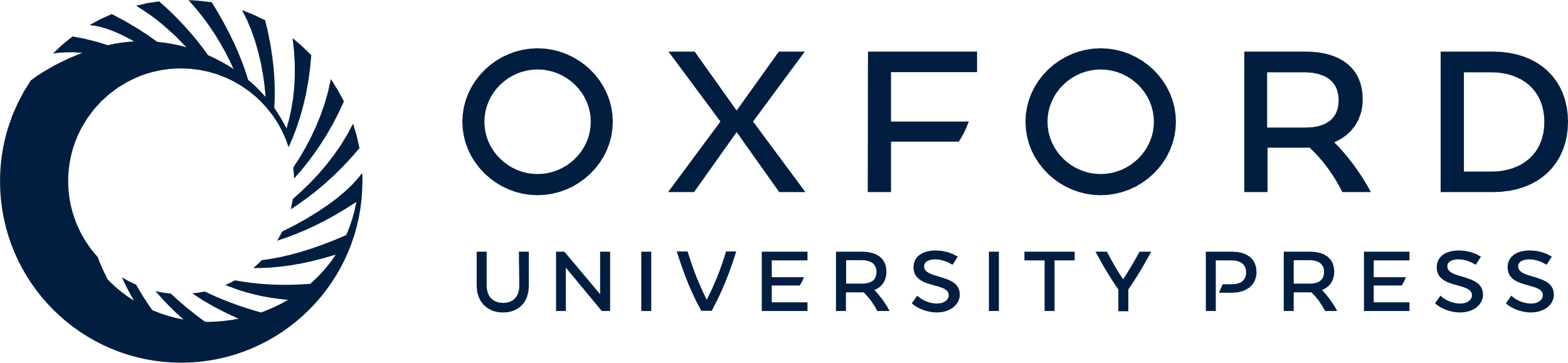 [Speaker Notes: Figure 4. Gene Report for KRAS includes: (A) Gene annotation data from Ensembl, Pathway annotation from (B) KEGG and (C) Reactome, (D) Summary of mutation frequencies in each cancer project, (E) Mutation data from COSMIC, Expression data from (F) Pancreatic Expression Database and (G) Breast Cancer Campaign Tissue Bank (BCCTB). Different sections of this page come from federated BioMart sources.


Unless provided in the caption above, the following copyright applies to the content of this slide: © The Author(s) 2011. Published by Oxford University Press.This is Open Access article distributed under the terms of the Creative Commons Attribution Non-Commercial License (http://creativecommons.org/licenses/by-nc/2.5), which permits unrestricted non-commercial use, distribution, and reproduction in any medium, provided the original work is properly cited.]
Figure 5. Results from affected pathways analysis for breast cancer (JHU, US). (A) Affected pathways are shown in a ...
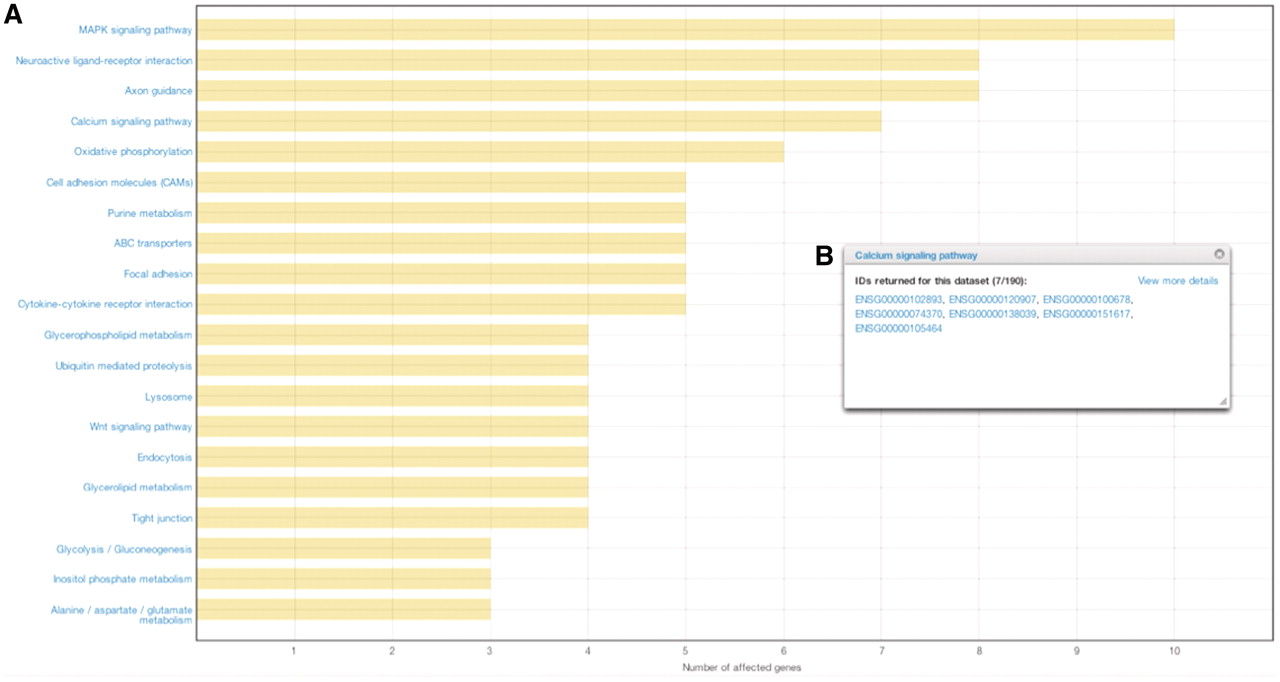 Database (Oxford), Volume 2011, , 2011, bar026, https://doi.org/10.1093/database/bar026
The content of this slide may be subject to copyright: please see the slide notes for details.
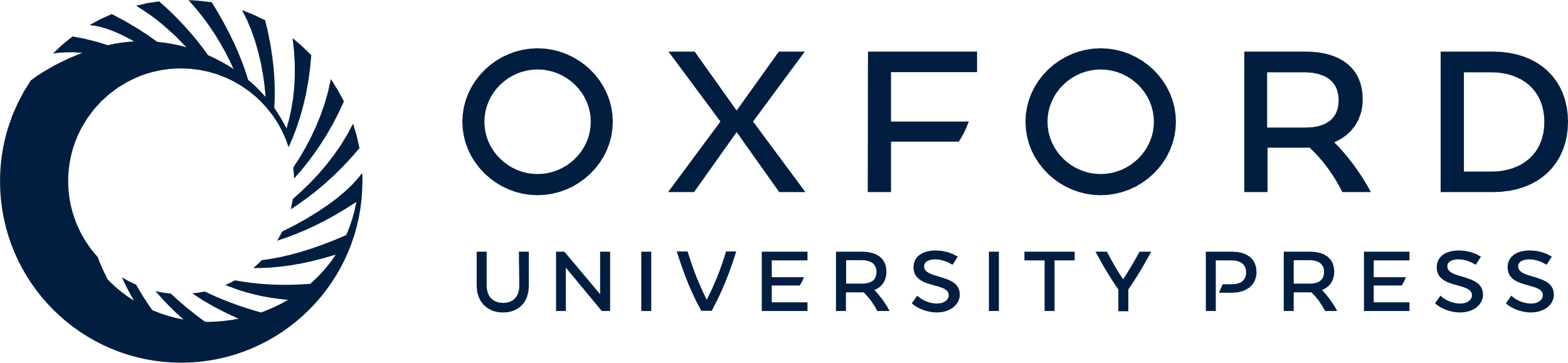 [Speaker Notes: Figure 5. Results from affected pathways analysis for breast cancer (JHU, US). (A) Affected pathways are shown in a chart, with bars representing the number of affected genes in each pathway. (B) By clicking on the bar, users are able to view and download the genes that were mutated in each pathway.


Unless provided in the caption above, the following copyright applies to the content of this slide: © The Author(s) 2011. Published by Oxford University Press.This is Open Access article distributed under the terms of the Creative Commons Attribution Non-Commercial License (http://creativecommons.org/licenses/by-nc/2.5), which permits unrestricted non-commercial use, distribution, and reproduction in any medium, provided the original work is properly cited.]
Figure 6. A screenshot of the Quickquery interface.
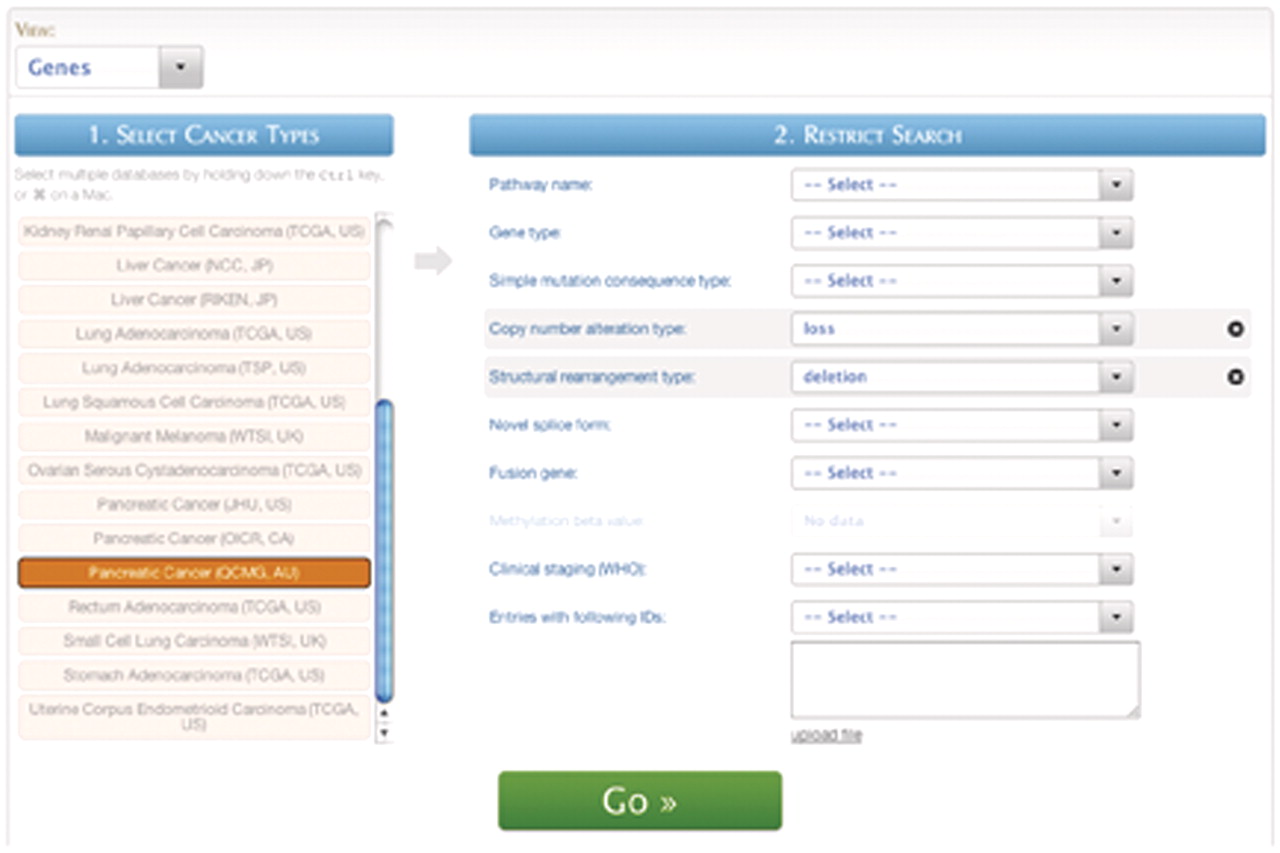 Database (Oxford), Volume 2011, , 2011, bar026, https://doi.org/10.1093/database/bar026
The content of this slide may be subject to copyright: please see the slide notes for details.
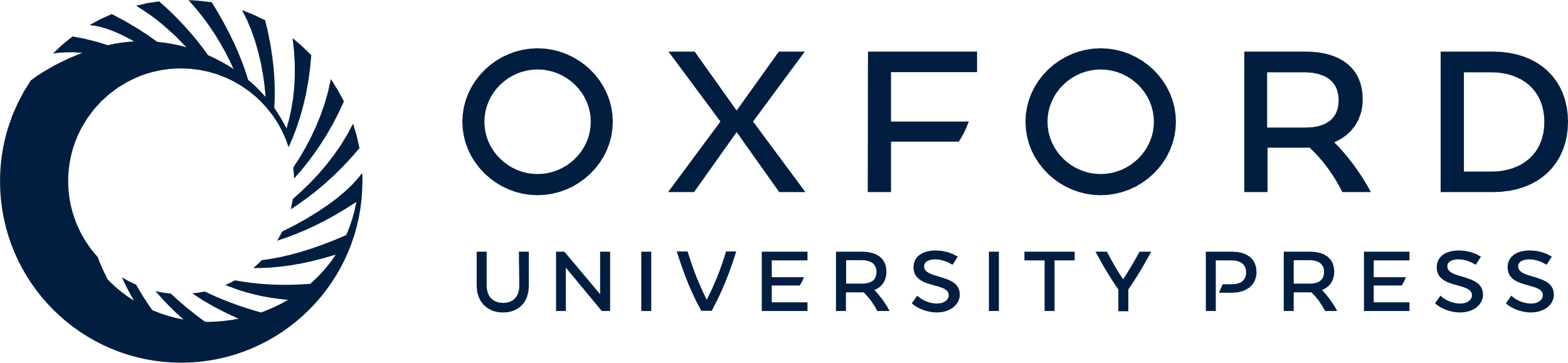 [Speaker Notes: Figure 6. A screenshot of the Quickquery interface.


Unless provided in the caption above, the following copyright applies to the content of this slide: © The Author(s) 2011. Published by Oxford University Press.This is Open Access article distributed under the terms of the Creative Commons Attribution Non-Commercial License (http://creativecommons.org/licenses/by-nc/2.5), which permits unrestricted non-commercial use, distribution, and reproduction in any medium, provided the original work is properly cited.]
Figure 7. A screenshot of the Flexiblequery interface.
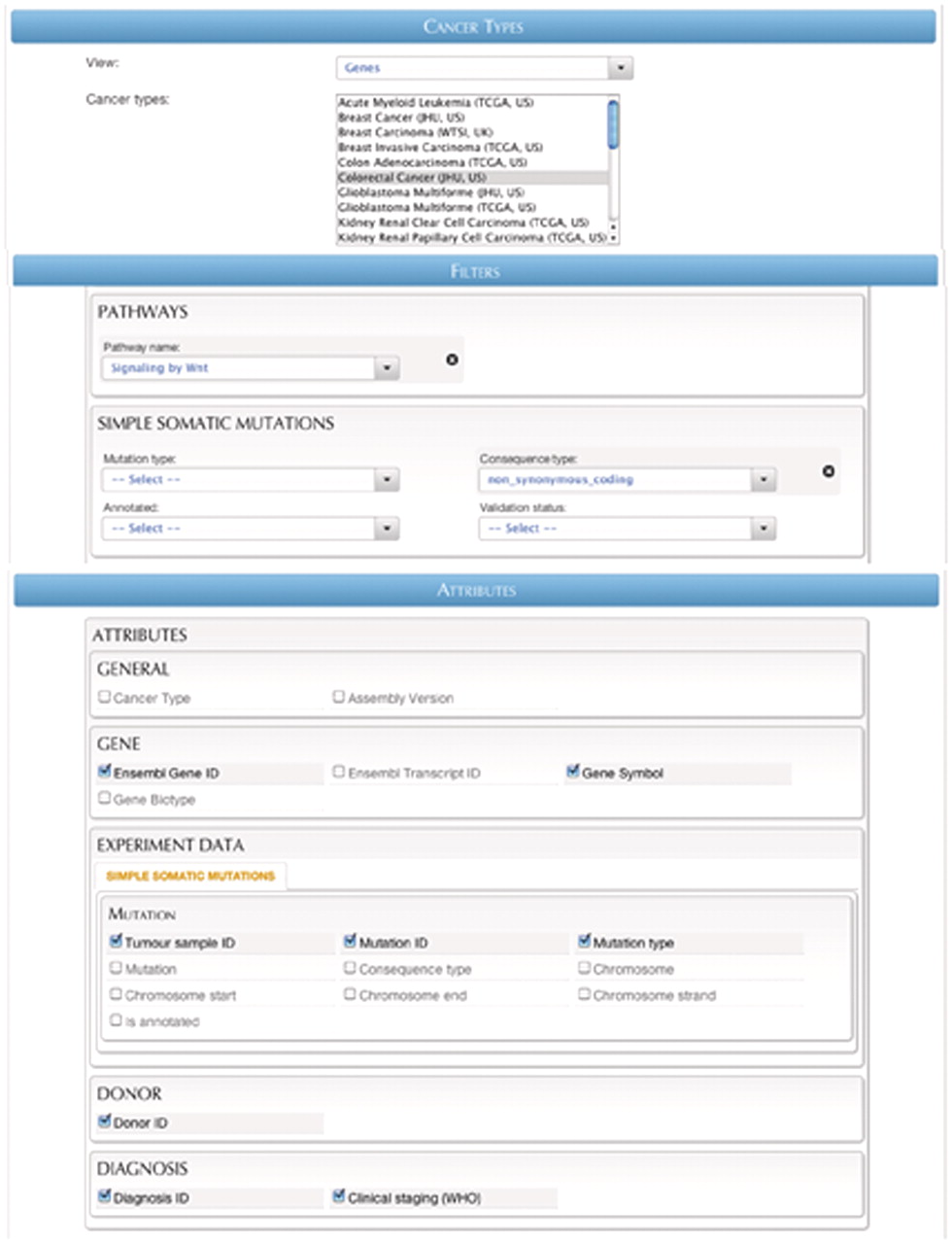 Database (Oxford), Volume 2011, , 2011, bar026, https://doi.org/10.1093/database/bar026
The content of this slide may be subject to copyright: please see the slide notes for details.
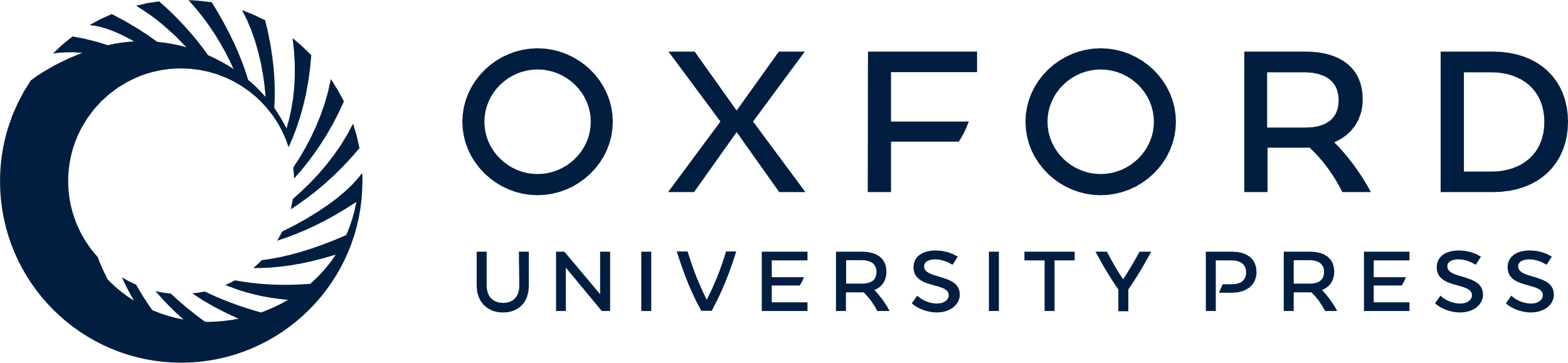 [Speaker Notes: Figure 7. A screenshot of the Flexiblequery interface.


Unless provided in the caption above, the following copyright applies to the content of this slide: © The Author(s) 2011. Published by Oxford University Press.This is Open Access article distributed under the terms of the Creative Commons Attribution Non-Commercial License (http://creativecommons.org/licenses/by-nc/2.5), which permits unrestricted non-commercial use, distribution, and reproduction in any medium, provided the original work is properly cited.]
Figure 8. A screenshot of the Advancedquery interface.
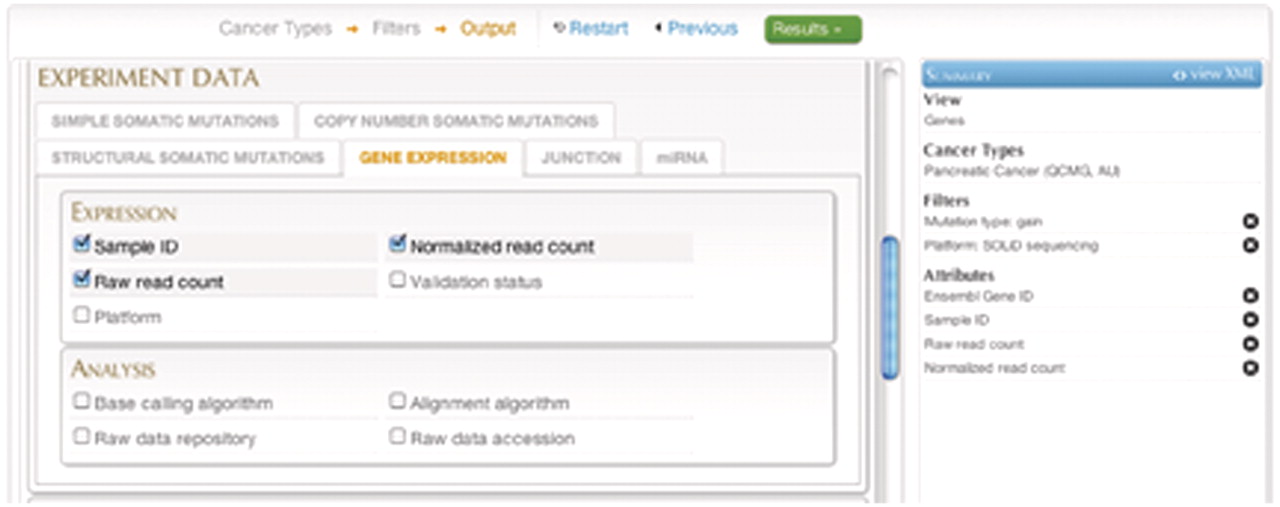 Database (Oxford), Volume 2011, , 2011, bar026, https://doi.org/10.1093/database/bar026
The content of this slide may be subject to copyright: please see the slide notes for details.
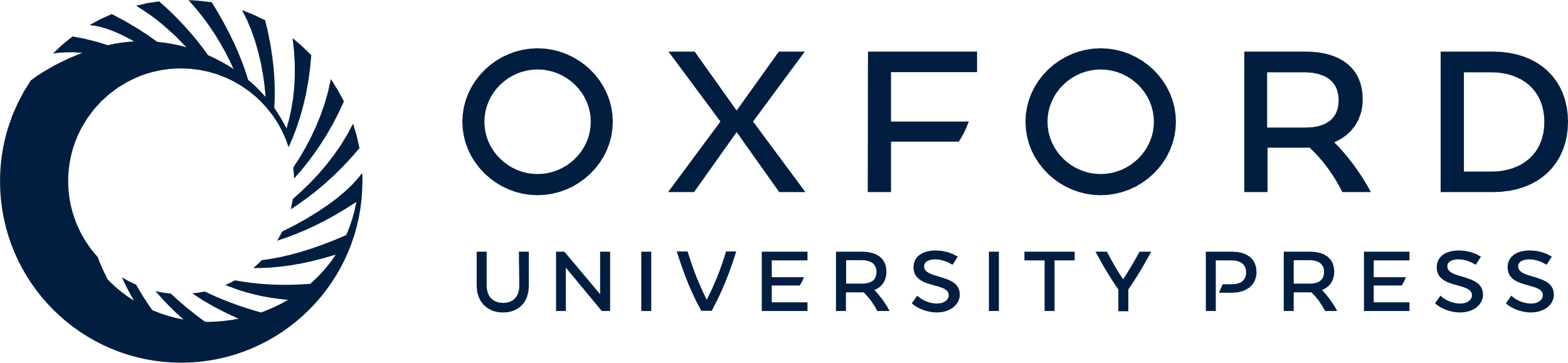 [Speaker Notes: Figure 8. A screenshot of the Advancedquery interface.


Unless provided in the caption above, the following copyright applies to the content of this slide: © The Author(s) 2011. Published by Oxford University Press.This is Open Access article distributed under the terms of the Creative Commons Attribution Non-Commercial License (http://creativecommons.org/licenses/by-nc/2.5), which permits unrestricted non-commercial use, distribution, and reproduction in any medium, provided the original work is properly cited.]